Figure 4. Change in firing rate of MSTd neurons pre- and postadaptation. (A) Changes in firing rate during first 100 ms ...
Cereb Cortex, Volume 22, Issue 5, May 2012, Pages 1139–1147, https://doi.org/10.1093/cercor/bhr188
The content of this slide may be subject to copyright: please see the slide notes for details.
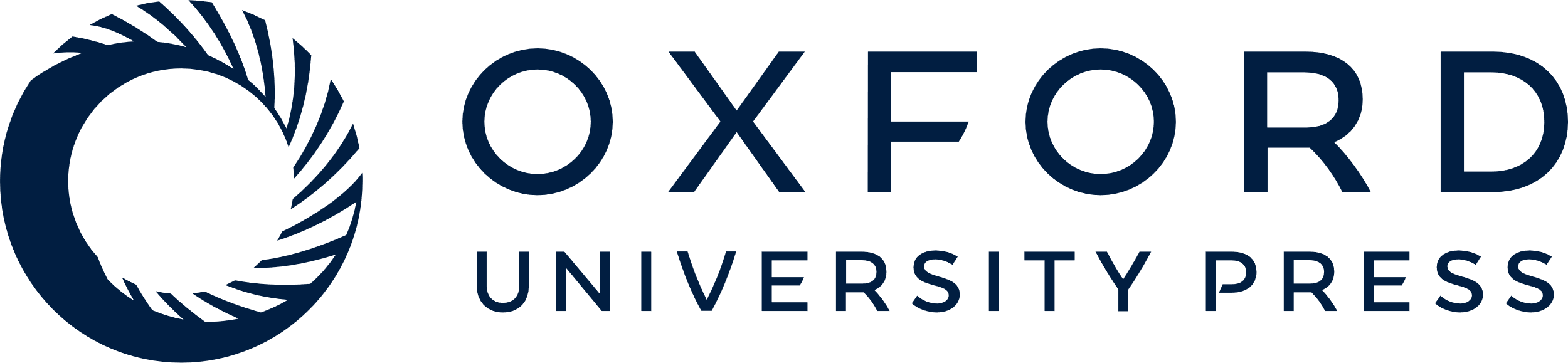 [Speaker Notes: Figure 4. Change in firing rate of MSTd neurons pre- and postadaptation. (A) Changes in firing rate during first 100 ms plotted as a function of the concomitant change in initial eye acceleration pre- and postadaptation (n = 35). Filled circles indicate neurons with significant changes (P < 0.05, unpaired t-test) in firing rate postadaptation. Black arrows indicate cell # 6 (filled circle) and # 2 (open circle) illustrated in Figure 3, respectively. Gray arrows indicate cell # 3 (filled circle) and # 4 (open circle) illustrated in Figure 3, respectively. (B) Firing rate of MSTd neurons as a function of target speed in single-ramp control testing. Adapting (a) and nonadapting (b) MSTd neurons had similar nonsaturating responses during different speeds of control testing. Black arrows and thick lines indicate cell # 6 (a) and # 2 (b) illustrated in Figure 3. Gray arrows and thick lines indicate cell # 3 (a) and # 4 (b) illustrated in Figure 3.


Unless provided in the caption above, the following copyright applies to the content of this slide: © The Author 2011. Published by Oxford University Press. All rights reserved. For permissions, please e-mail: journals.permissions@oup.com]